Tuesday, January 24, 2017
Write In Your Agenda:
Write In Your Monitoring Log:
CW: 
Review “What’s Eating You?” worksheet.
“Noticing Niches” by watching Meerkat Manor Episode 1

HW: 
Study for Ecology Quiz on Monday, January 30.
Response to Warm-Up:
Where are humans located on the food chain?  Justify (explain) your answer.

You will need:
Pencil.
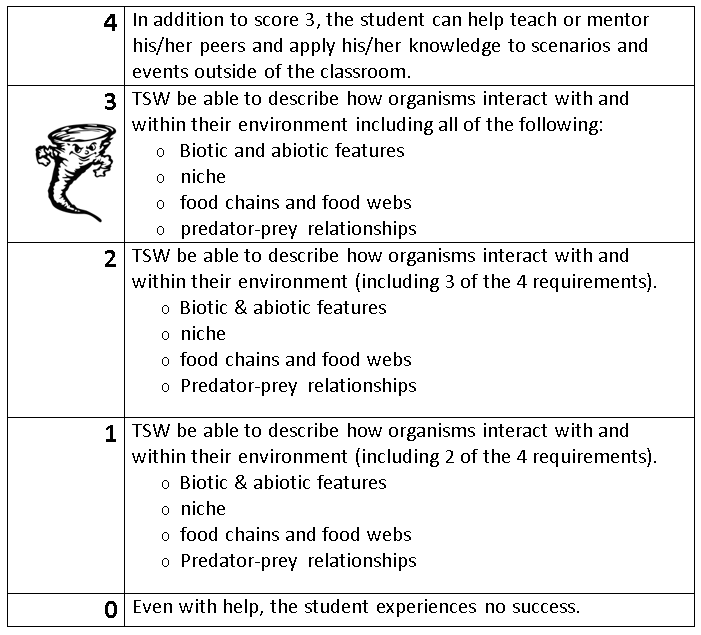 Learning Goal and Scale
TSW be able to describe how organisms interact with and within their environment (including biotic and abiotic features, niche, food chains & webs, and predator-prey relationships).